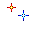 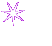 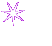 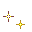 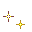 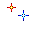 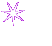 Творческий проект
«Тайна пятой планеты»
Автор:  Рогов Артем.
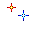 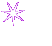 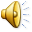 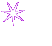 ПРЕДИСЛОВИЕ
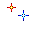 Между Марсом и Юпитером находится пояс астероидов, состоящий из множества небольших космических тел, проносящихся в космическом пространстве вокруг Солнца. По мнению ряда ученых, они являются фрагментами погибшей планеты №5, названной Фаэтоном. Никто не знает, что стало причиной разрушения этой планеты,  и была ли на ней жизнь. 
	Самое простое и короткое по изложению объяснение гибели планеты Фаэтон связано с гигантом Юпитером. Согласно одной из гипотез, Фаэтон разрушился под воздействием мощной гравитации планеты-гиганта. 
	Есть и другие гипотезы, объясняющие разрушение Фаэтона. Согласно одной из них, из-за слишком быстрого суточного вращения планету разорвала центробежная сила. А вот по другой гипотезе, Фаэтон стал жертвой столкновения со своим собственным спутником. 
	Пожалуй, самую интересную гипотезу предложили писатели-фантасты, которые в ряде произведений связали разрушение Фаэтона с атомной войной, развязанной его обитателями. Были нанесены настолько мощные ядерные удары, что планета не выдержала и развалилась.
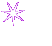 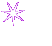 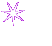 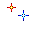 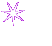 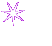 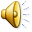 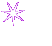 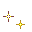 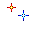 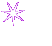 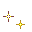 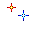 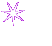 Мой проект – это еще одна
версия гибели пятой
 планеты.
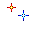 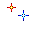 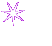 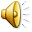 Привет, земляне! Это – я,
Жилец планеты Фаэтон.
Вам рассказать хочу, друзья,
Не сказку, не рассказ, не сон.
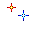 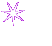 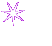 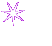 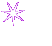 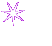 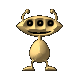 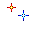 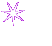 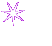 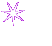 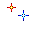 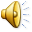 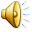 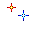 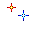 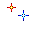 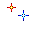 В Галактике наша планета была,
Пятой по счету от Солнца считая.
И на орбите мирно плыла,
Соседям – планетам совсем не мешая.
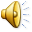 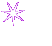 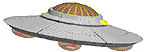 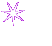 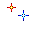 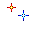 Мы – фаэтонцы – мирный народ
К звездам летали и дальним планетам.
Но к нам на планету  спустилась беда,
И в один миг все закончилось это.
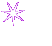 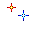 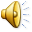 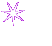 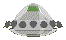 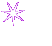 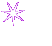 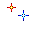 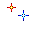 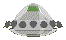 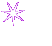 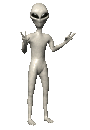 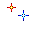 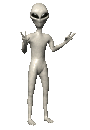 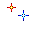 Много пришельцев с далеких планет
Вдруг опустились на наш Фаэтон:
Злоба и ненависть стали царить,
Мирный покой  разрушая как сон.
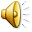 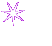 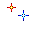 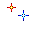 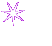 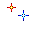 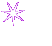 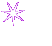 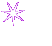 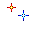 Войны и беды пришли в этот мир,
И всем планетам мешая,
Стал Фаэтон угрожать остальным,
Мир и покой разрушая.
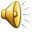 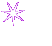 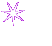 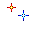 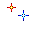 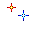 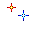 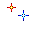 Мы – фаэтонцы – мудрый народ,
Чтоб защитить мир Вселенной,
Взорвали родную планету и вот…
Спасли мир от  гибели верной.
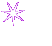 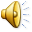 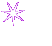 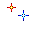 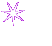 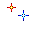 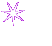 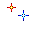 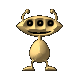 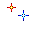 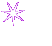 С тех пор проживаем мы все среди вас,
Разбросаны жизнью по свету.
И просим с надеждою в сердце своем:
«Друзья, берегите родную планету!»
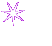 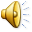 В данной презентации использованы   			материалы сайтов:

http://ru.wikipedia.org;
http://newsproject.ru;
http://newsby.org;
http://subscribe.ru/group/pole-chudes/3930683/

				http://fantasyflash.ru;
				 http://notiz333b.ru/smiles;
				http- -www.plus-msk.ru;
				http://animashky.ru;
				http://fonegallery.narod.ru
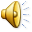 В данной презентации использованы   музыкальные фрагменты сайтов

muzofon.com;
iPlayer.fm.
Информация об авторе
Рогов Артем Вадимович, 14.01.2005 г.р.           
Муниципальное общеобразовательное учреждение средняя 		   	        общеобразовательная  школа №5, 
	4 «А» класс.
		         
			Телефон  школы:(495) 552-28-18,
		      	e-mail школы: school5Lytka-no@mail.ru
 

Адрес автора: г. Лыткарино, ул. Октябрьская, д. 5, кв.52
                           e-mail: artelina14@mail.ru
Номинация «ЖИЗНЬ ВО ВСЕЛЕННОЙ».
Название работы «ТАЙНА ПЯТОЙ ПЛАНЕТЫ».
ФИО руководителя: Рогова Елена Владимировна, учитель информатики.
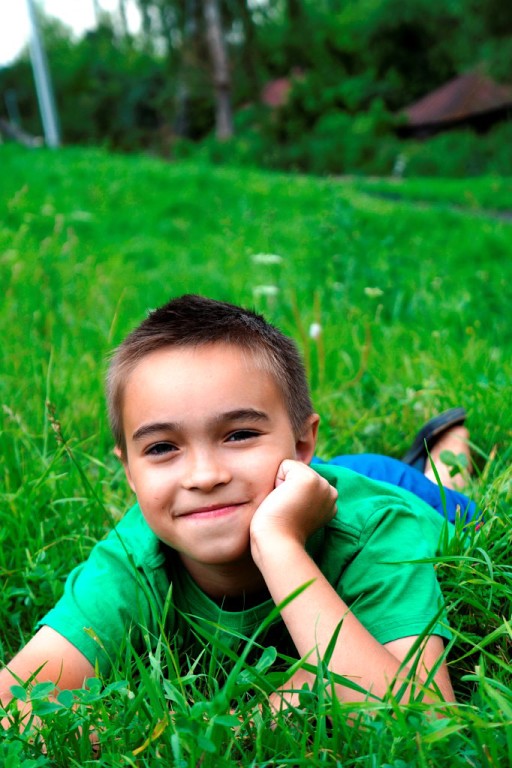 Конец